Unit 2　Let's play sports!
Task
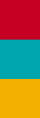 WWW.PPT818.COM
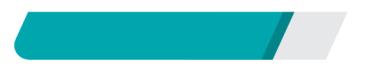 课前自主预习
Period 5　Task & Self­assessment
team
match
hero
Period 5　Task & Self­assessment
观看比赛
talk about/of
Period 5　Task & Self­assessment
play                                    with
talk             about                                           watch
matches
hero
Period 5　Task & Self­assessment
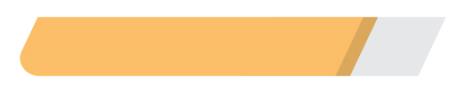 课堂互动探究
词汇点睛
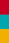 1　talk about/of 谈论
[观察] We often talk about football and watch football matches on TV.
我们经常谈论足球并在电视上观看足球比赛。
What are you talking about? 你们正在谈论什么？
Period 5　Task & Self­assessment
[辨析] talk 作________，意为“交谈，谈话”。常用短语：____________谈论　talk with/to sb 与某人谈话
动词
talk about/of
[辨析] talk还可作________，意为“谈话，报告，演讲”。常用短语：have a talk 交谈　give a talk 做报告
名词
Period 5　Task & Self­assessment
活学活用
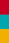 Miss Green likes ________ her friends. She often ________ her family and work.
A．talking with; talks about  	B．talking about; talking with
C．talk to; talk with  			D．talk with; talk to
A
【解析】句意：格林小姐喜欢和她的朋友们交谈。她经常谈论她的家庭和工作。“喜欢做某事”用like doing sth或like to do sth表示。 talk with/to sb意为 “与某人谈话”； talk about意为 “谈论”。故答案为A。
Period 5　Task & Self­assessment
2　hero n. 偶像；英雄
[观察] He is my hero! 他是我的偶像！
[探究] hero作名词，意为“偶像；英雄”，其复数形式为heroes。
Period 5　Task & Self­assessment
[拓展] 英语中部分以o结尾的名词在变复数的时候，在词尾加­es。如：tomatoes(西红柿), potatoes(马铃薯)；以o结尾的直接加­s的名词有zoos(动物园), radios(收音机), photos(照片), pianos(钢琴)。
Period 5　Task & Self­assessment
活学活用
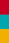 Lin Zexu and Zhan Tianyou are great ________．
A. hero
B. heros
C. heroes
D. hero's
C
Period 5　Task & Self­assessment
句型透视
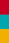 We often talk about basketball and watch basketball matches on TV.我们经常谈论篮球并在电视上观看篮球比赛。
[探究]句中的on作介词，意为“凭借，通过，依靠”，表示方式、方法。如：on TV 在电视上，通过电视；on the radio在收音机上；on the Internet在因特网上，通过网络；on the phone 在电话上，通电话。
Period 5　Task & Self­assessment
[拓展] (1)on作介词，还可译为“在……上(依附于表面之上)；在(某一天)；关于”。
Are there any apples on the tree? 树上有一些苹果吗？
Do you like reading books on medicine?
你喜欢阅读关于医学方面的书籍吗？
Period 5　Task & Self­assessment
(2)on作副词，意为“穿着；戴着；(电灯、电视、水管等)接通”。
I don't have my glasses on. 我没戴眼镜。
The TV is always on. It's a waste of electricity.
电视机总是开着。这是在浪费电。
Period 5　Task & Self­assessment
活学活用
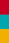 I often talk with John ________ the Internet.
A. at　　　　　	B. on
C. with  			D. in
B
【解析】on the Internet为固定短语，意为“通过网络”。